Regional Integration in Africa
Status of Regional Integration in Africa

Stephen Karingi, Regional Integration and Trade Division
20 - 26 March 2019
Marrakech, Morocco
2019 Conference of Ministers
1
Key messages on Regional I in Africa
Regional integration pace remains slow and varied. Implementation enhancement is key.

Stronger co-ordination is needed to achieve macroeconomic convergence in Regional Economic Communities.

Intra-African trade at REC level remains below potential. 

Significant progress in free movement of people, goods and services. The EAC and ECOWAS doing better than other sub-regions.

Infrastructure development lags what is required to fix the existing gap. Stronger resource mobilisation to meet financing and investment needed.

The AfCFTA represents a major milestone in continental integration and portends many benefits for all. Its effective implementation is key.
Assessing the status of regional integration in Africa
UNECA.ORG
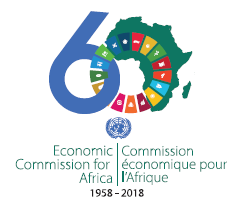 THANK YOU!
Follow the conversation: #COM2019
More: www.uneca.org/cfm2019
3